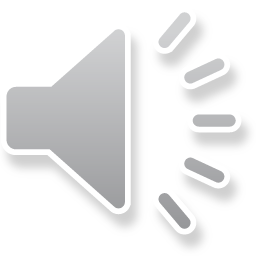 Temperature excursion enquiriesTime burden or huge cost savings?
Vinod Patel   
Poonam Varu
Trent and Leicestershire Medicines Information Centre & UK Drugs in Lactation  Advisory Service (UKDILAS)
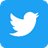 @Leics_medsinfo
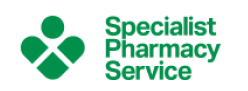 Background
MI centres routinely receive enquiries related to temperature excursions which can be time-consuming. The aims and objectives of this work was to highlight financial savings across East Midlands and South Yorkshire (EMSY) as a result of using our MI Pharmacy Technician led enquiry answering service for temperature related enquiries. The approaches utilised within our team to reduce the time burden of these enquiries is also discussed in this work.
A local fridge database was developed which consists of stability information for medicines and any included diluents stored above and below the recommended conditions
Stability data collected for the local fridge database is reviewed and updated every 6 months to ensure the information is kept up-to-date
Use of refrigerated medication outside of the manufacturer’s recommended storage conditions usually (2°C to 8°C) is considered off licence, sometimes also referred to as off -label
Since 1st April 2011, free vaccines for the National Immunisation Programme for the NHS have been available to order via the ImmForm website

This is a service for NHS customers provided by Infomax on behalf of Public Health England (PHE)
Information regarding the off-label use of vaccines can be found on a document produced by Public Health England (PHE) titled “The use of vaccines that have been temporarily stored outside the recommended temperature range”.
Vaccinations which are part of the National Immunisation Programme can be ordered by CCGs using the ImmForm website to replace vaccines exposed temperatures excursions for free
Method and Data Collection
Between May 2019 to January 2020, data and enquiry numbers related to temperature excursions and vaccine requests were collected and local changes adopted within the MI team at Trent and Leicestershire Medicines Information Centre.
Local changes
The temperature excursion related enquiry answering service was led by an MI Pharmacy Technician
Local development of Internal Fridge Database reduced time burden of undertaking these enquiries
A screening question to identify whether off-label use of medicines is acceptable to service users was adopted part way through data collection to further reduce time burden
Results and Discussion
During the data collection period Trent and Leicestershire Medicines Information Centre based at University Hospitals of Leicester (UHL) received:

21 fridge related enquiries from UHL Pharmacy
16 enquiries from GP practices within East Midlands and South Yorkshire (EMSY)
16 vaccine replacement requests were received by ImmForm from Leicester  CCGs (Stability information was not requested from MI)
Percentage of financial savings according to areas covered by the MI service
Outcomes
The Leicestershire CCGs did not consistently utilise the MI service but placed vaccination replacement requests via ImmForm instead. For EMSY enquiries, despite supportive data being available for re-use, the follow up call identified that vaccines from 10 out of the 16 enquiries were discarded, the cost of the discarded vaccines was £4,852.54.

A screening question was shown to be extremely valuable as a time saving tool and to help with prioritisation of workload. The screening question was adopted part way through; 40% were asked, 60% were not asked.  As a result of not using the screening question initially, 9.5 hours was spent undertaking enquiries even though re-use of medicines off-label was not acceptable.

Development of Local Fridge Database – When comparing equal number of enquiries and complexity, the average time taken for an enquiry was reduced by 42% from 164 minutes pre database to 95 minutes post database.
Conclusion
To summarise, the following recommendations may help to reduce time burden and help cost savings for the NHS in relation to medicines exposed to temperatures outside of their recommended storage conditions
An MI technician led fridge enquiry service could save time and result in significant savings and prevent wastage.
A simple screening question to identify whether off-label use is acceptable to service users could save time and  help to highlight that many vaccines can be used off-label
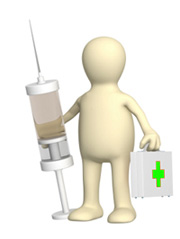 Utilisation of the MI service can result in significant cost savings for the NHS, therefore collaborative work with CCGs and UHL to raise awareness is recommended
Better promotion of MI services to CCGs  to prevent wastage and improve cost savings for the NHS
Although the data set  presented is small. The scale of the problem and wastage is highly likely to be much wider and not just restricted to Leicestershire
PHE guidance for vaccines states “Off-label vaccines can still be used- they are just being used in a different way from that stated in their licence.